BIBFRAME - egy rendszer és környezete
új utakon a könyvtári feldolgozás (?)
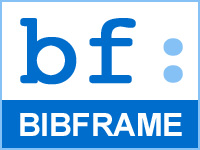 Hubay Miklós
Petőfi Irodalmi Múzeum
Nincs új a nap alatt…(?)
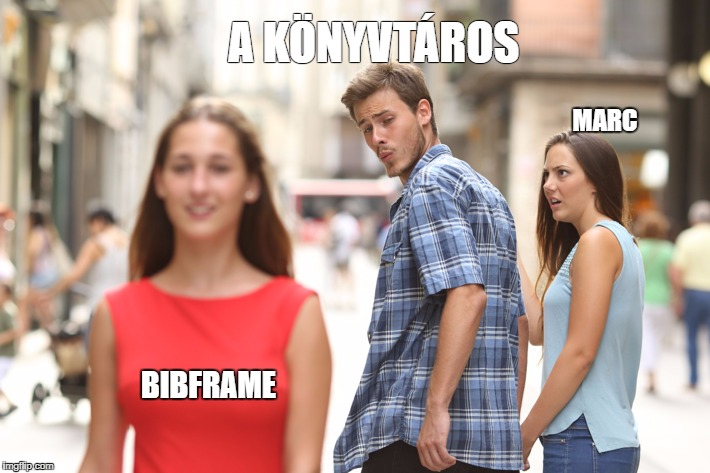 SGML
XML
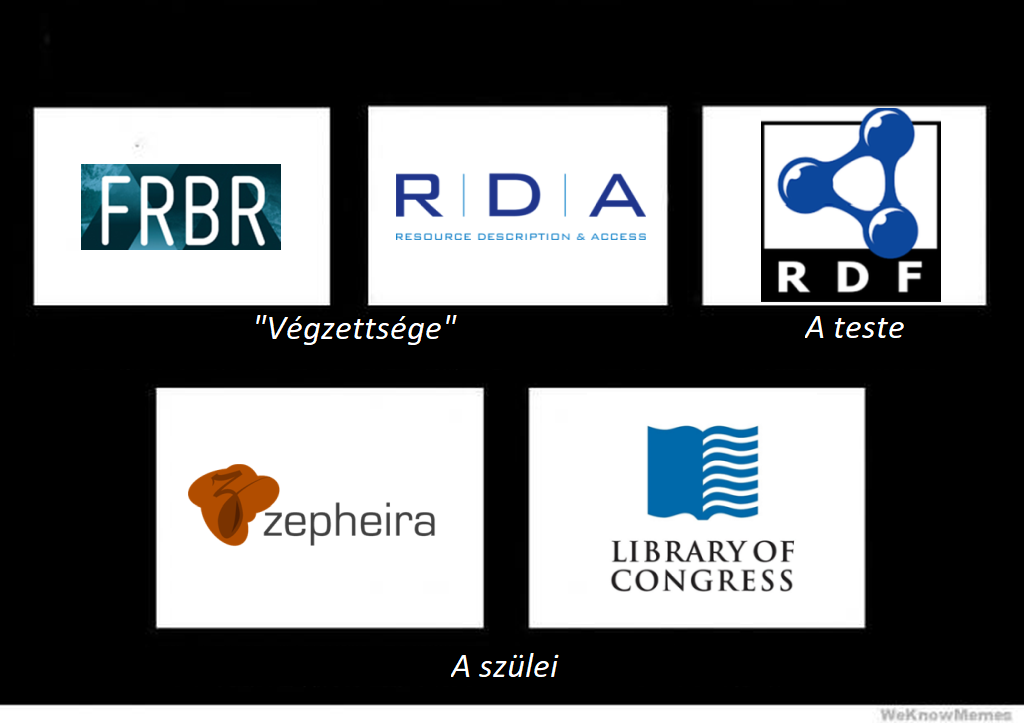 A BIBFRAME a Linked Data-alapelveket követő, könyvtári felhasználásra fejlesztett (e minőségében egyáltalán nem egyedülálló) szókészlet, amely az FRBR-ben leírt funkcionális megközelítést alkalmazó bibliográfiai leírások készítéséhez szükséges legfontosabb dokumentum-tulajdonságokat és relációkat tartalmazza.
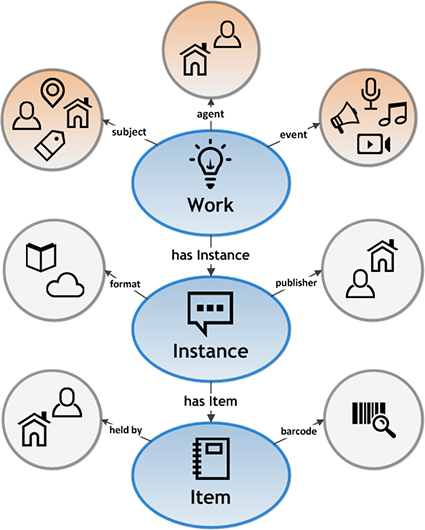 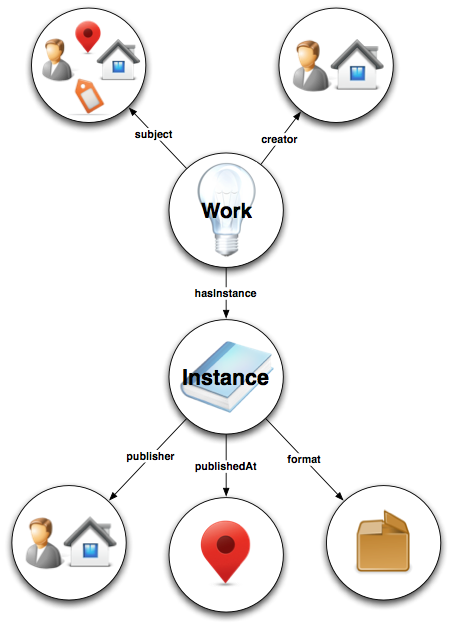 BIBFRAME 1.0
BIBFRAME 2.0
A Ryan közlegény megmentése…
http://bibframe.example.org/5226#Work 

témája…
bf:subject (= http://id.loc.gov/ontologies/bibframe/subject)

a II. világháború.
http://id.loc.gov/authorities/subjects/sh85085643


A könyv…
http://bibframe.example.org/5226#Instance 

mérete… 
bf:dimensions 

88 mm.
"88 mm." ;
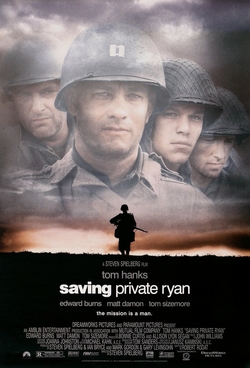 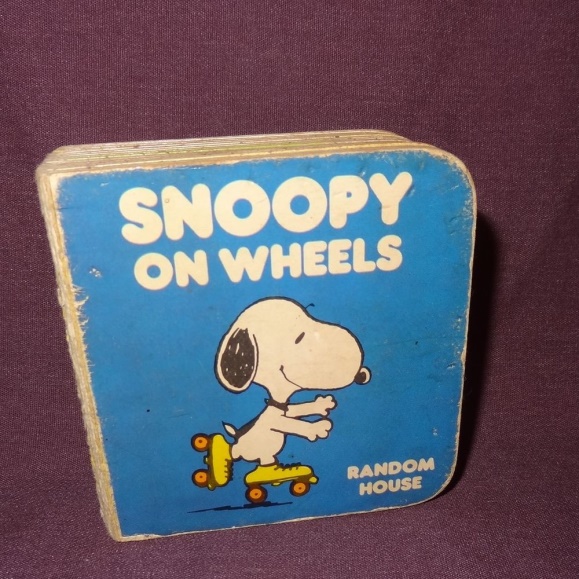 Ha egy nem elég…
bibfra.me (a Zepheira által módosított)
bibliotek-o (LD4L+LD4P)
BIBFRAME 2.0 Extension (BFLC)
BFP (német területen)
LD4L-ontológia (Sanderson)
LD4P és LD4Labs ontológiák
+ a BIBFRAME-hez nem kötődő könyvtári ontológiák
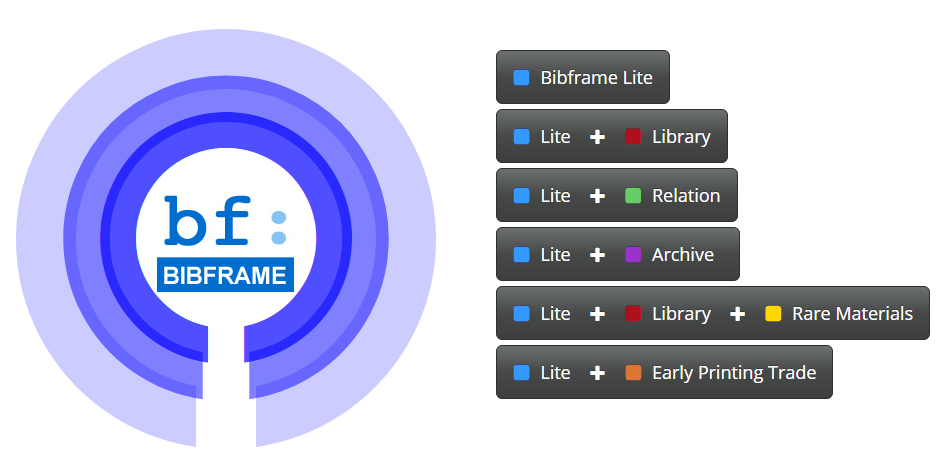 2a – Adatbevitel (Scribe)
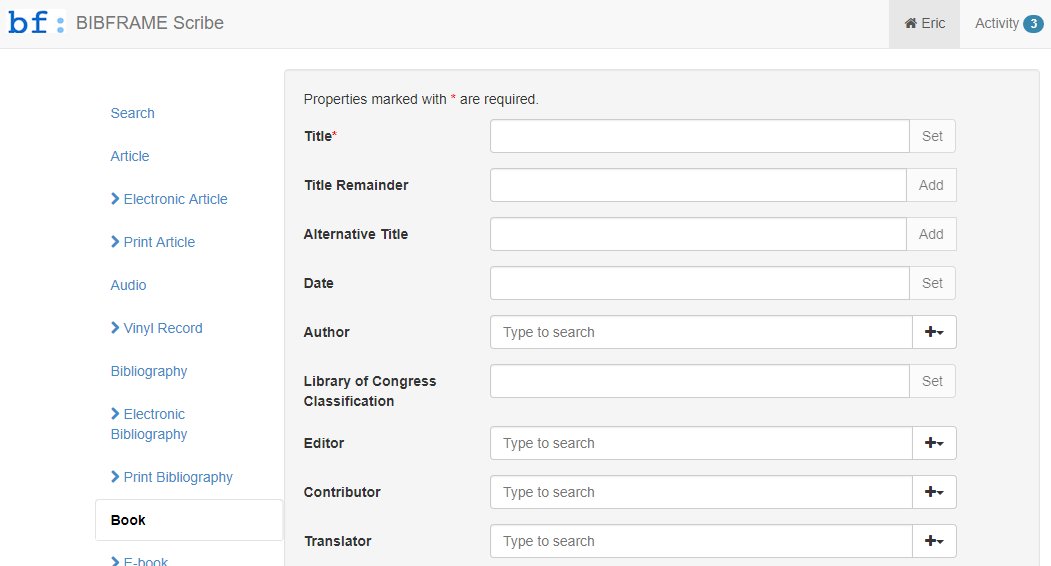 2a – Adatbevitel (BF Editor)
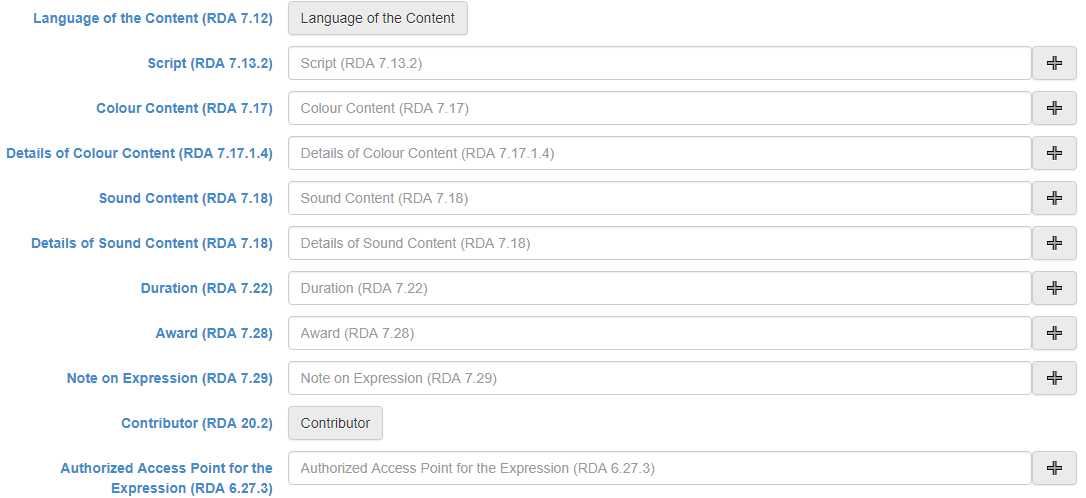 [Speaker Notes: profilszerkesztés]
2b - Adatkonverzió
LoC által fejlesztett konverter mindkét szótárverzióhoz, némiképp eltérő technológiai alapok (XSLT, XQuery)
py-BIBFRAME
@cult-konverter
MarcEdit
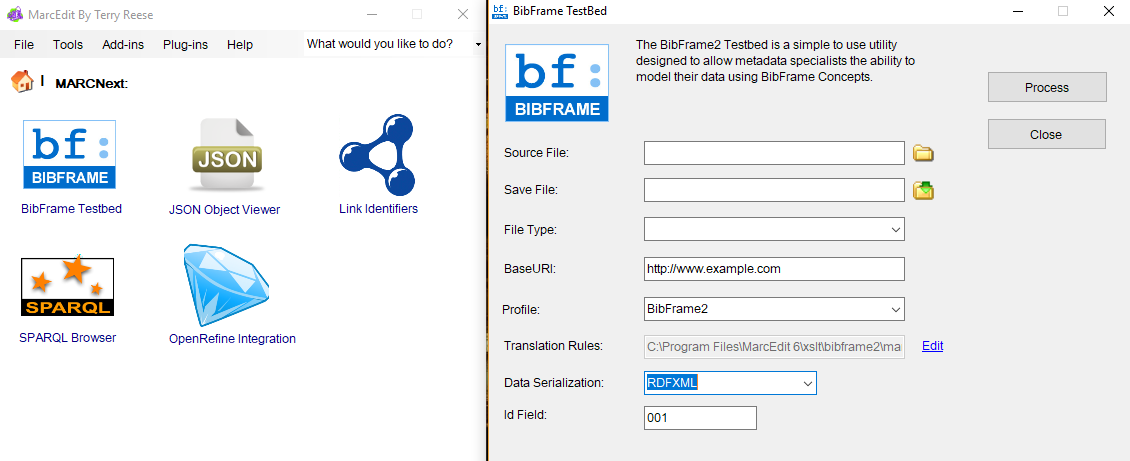 [Speaker Notes: összehasonlító]
2b - Adatkonverzió
MARC21 „tupírozása” a későbbi átalakítások megkönnyítése érdekében
758-as mező bevezetése
Almezők átértelmezése ($0, $1, $4)
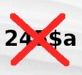 3 - Adattárolás
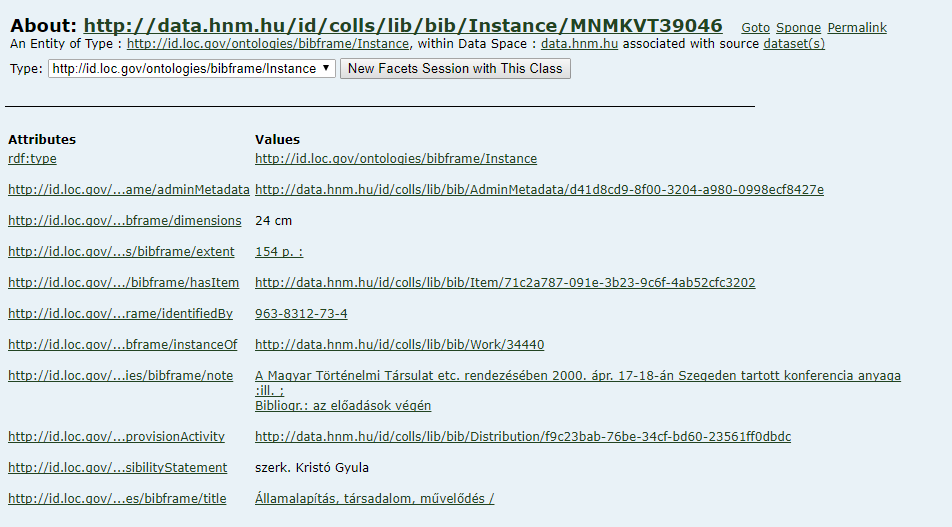 4 - Megjelenítés
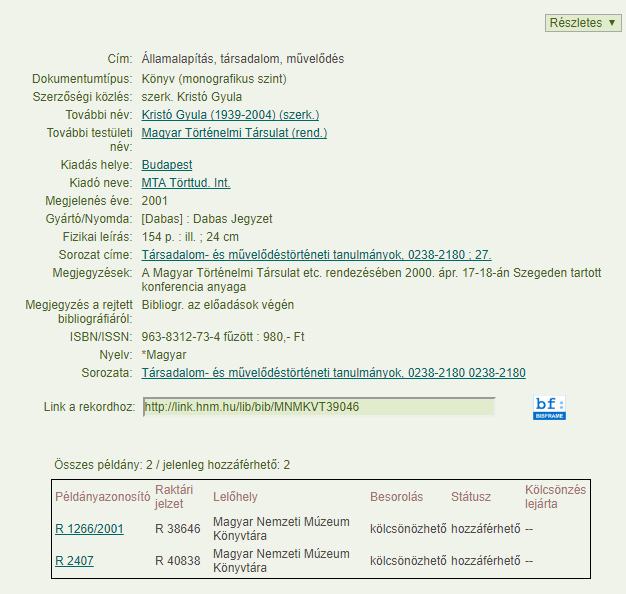 4 - Megjelenítés
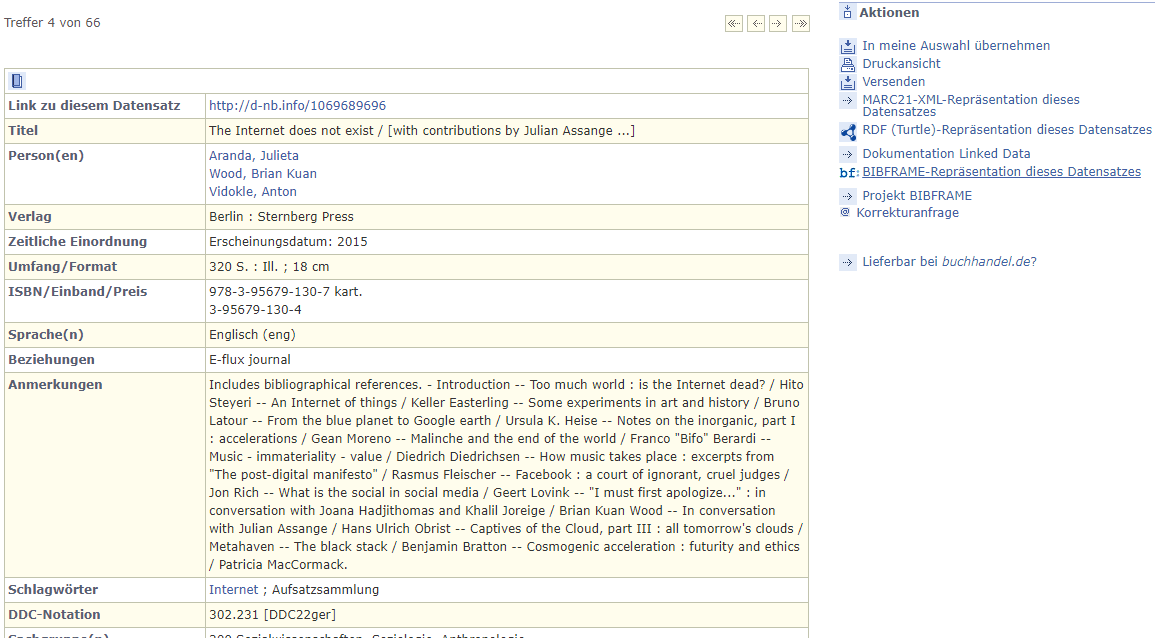 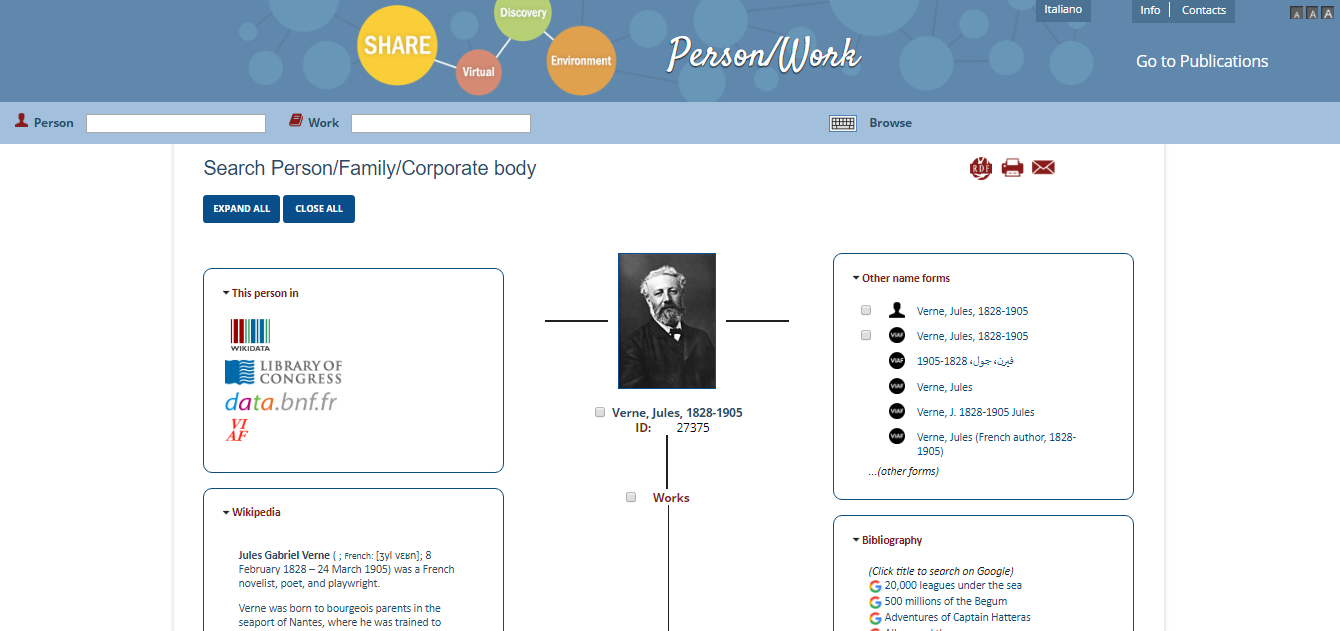 http://share-vde.org/sharevde/searchNames?n_cluster_id=27375
[Speaker Notes: ShareVDE]
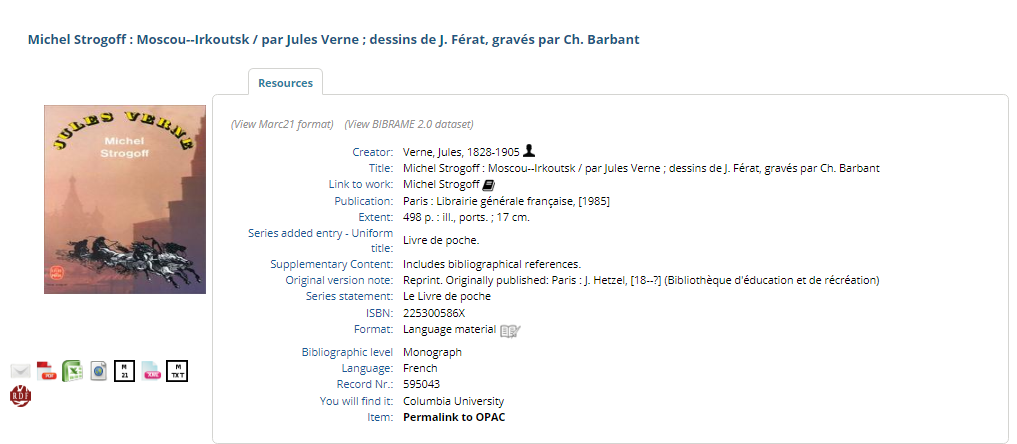 5 – All-in-one
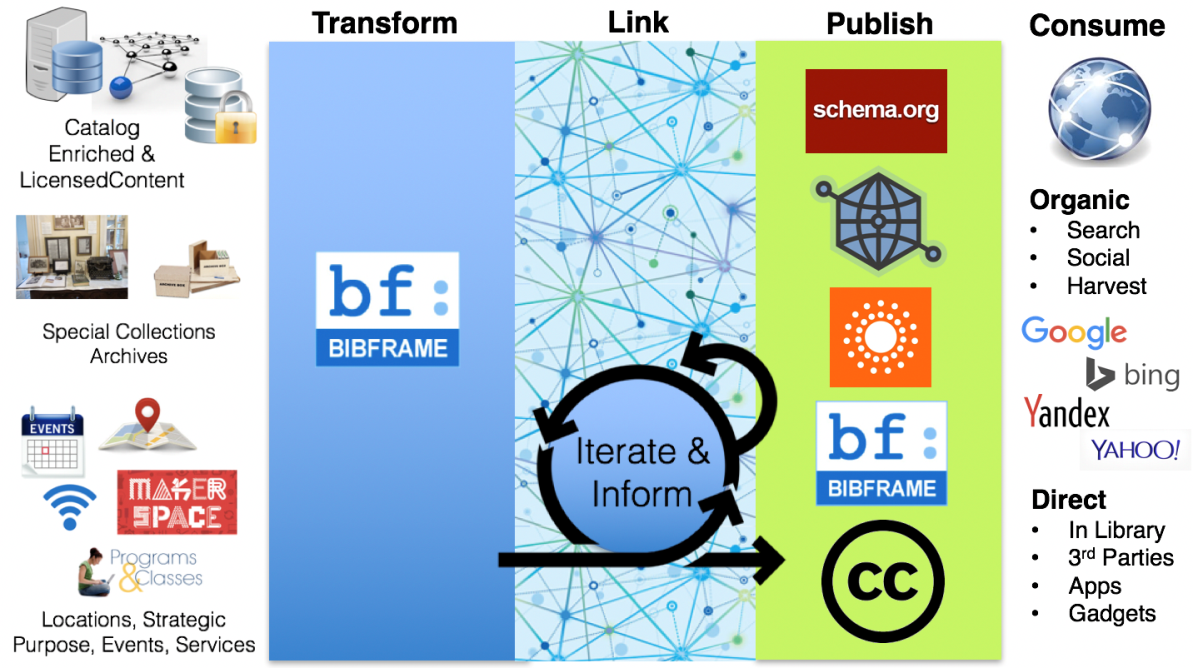 Library.Link (és LibHub)
BLUECloud Visibility
ALIADA
…
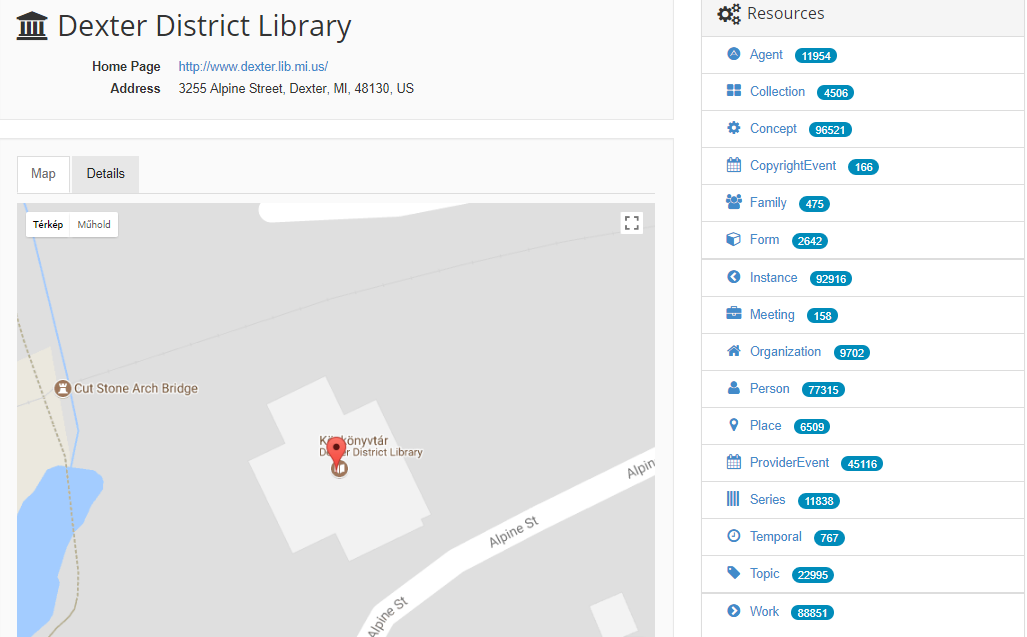 http://dexter.library.link
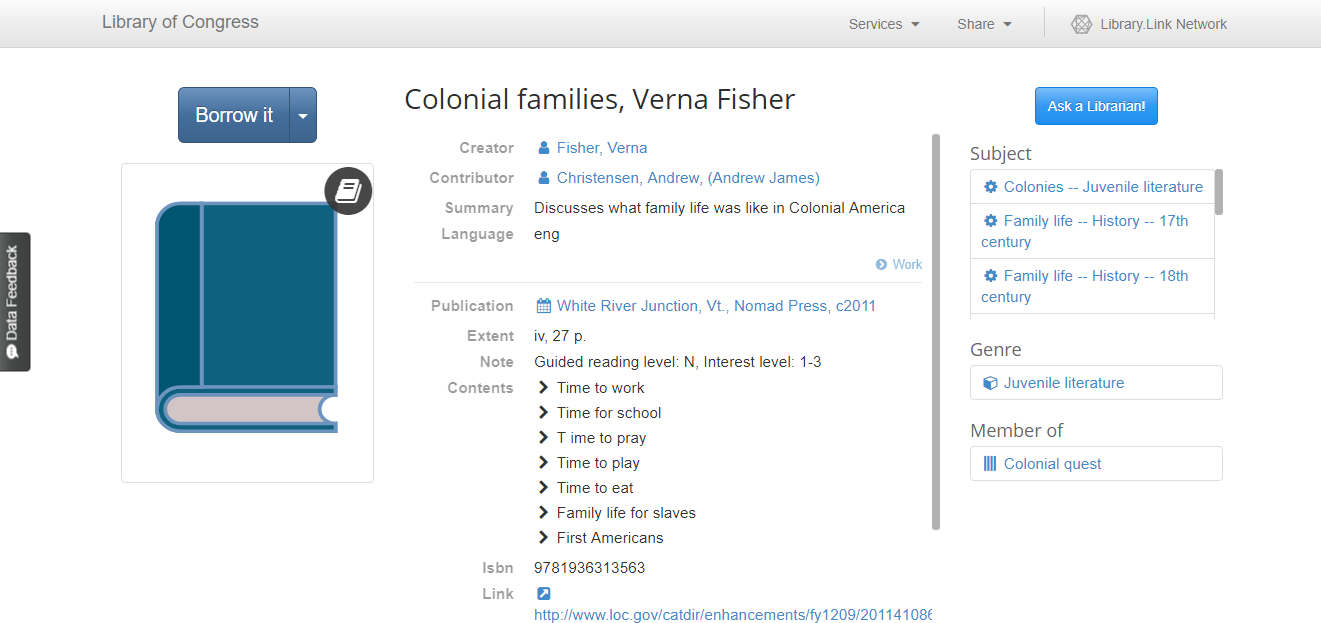 Bővebb információk
A BIBFRAME új keretei 2017-ben (Horváth-Hubay, 2017)
https://www.slideshare.net/GVM206/a-bibframe-j-keretei-2017ben

A BIBFRAME és a könyvtári feldolgozás új keretei (Hubay, 2016)
http://mek.oszk.hu/15600/15678/ 

Gondolatok a szemantikus webről és egyben az ALIADA szoftverről (Horváth, 2015)
In: Könyvtári Figyelő, 61. évf. (2015), 3. sz., p. 319-326.
http://epa.oszk.hu/00100/00143/00304/pdf/EPA00143_konyvtari_figyelo_2015_3_319-326.pdf 

The Road to BIBFRAME: The Evolution of the Idea of Bibliographic Transition into a Post-MARC Future (Kroeger, 2013)
In: Cataloging & Classification Quarterly, 51. évf. (2013), 8. sz., p. 873-890.

BIBFRAME playlist a Youtube-on
https://www.youtube.com/playlist?list=PLyewpvL-G0y9368fBLLO6HQ8o0z9WIbyn
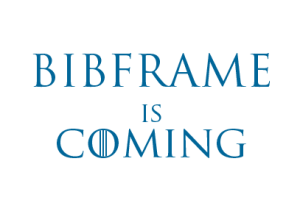 Köszönöm a figyelmet!